AUTHOR & SPEAKER INFO SESSION
June 1st, 2023 | 2:00 – 3:00 PM Eastern
THE SPEAKER PORTAL
Who is this info session for?
Primary Authors
Co-Authors
Invited Speakers
Presenting Authors
PRIMARY 
AUTHORS
The guidance document and template for the technical paper can be found in the speaker portal and on www.weftec.org/preseterinformation.  
All technical papers must be submitted in PDF formatting according to the provide guidelines.
If your abstract was accepted through the WEFTEC 2023 Call for Content, you must submit a full technical paper (4-page minimum) for the conference proceedings.
Technical papers not meeting the required guidelines will not be included in the proceedings.
TECHNICAL PAPER GUIDANCE
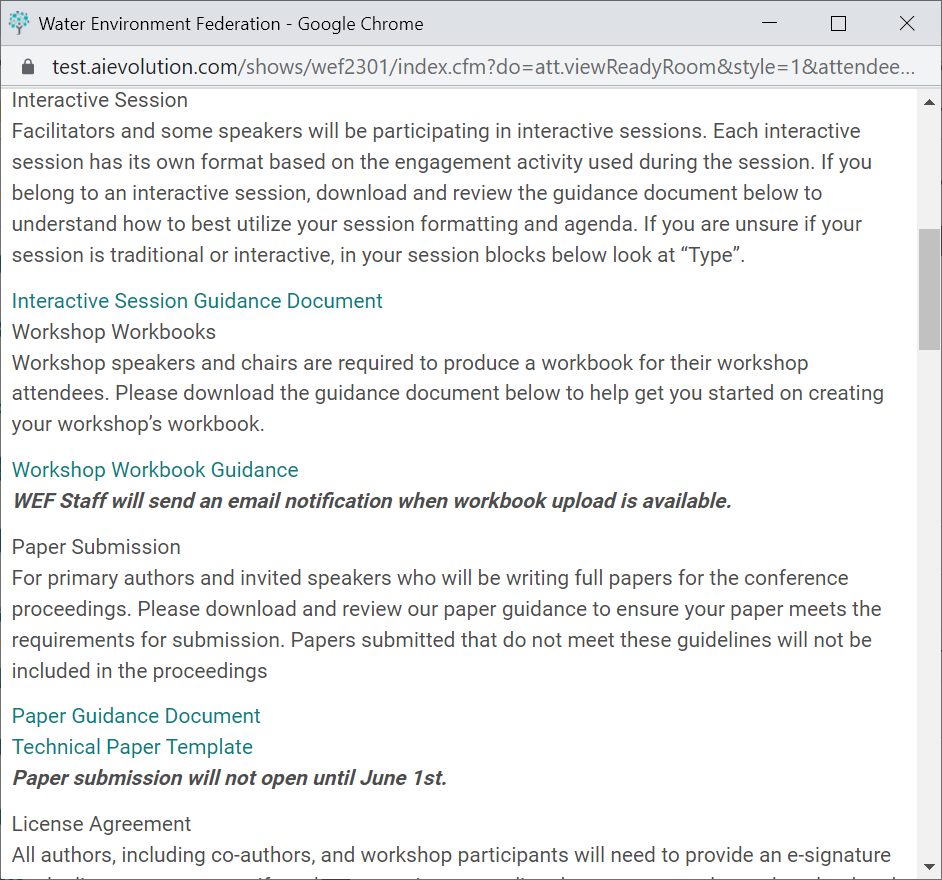 Starting today, you should now see the Submit Paper button available on your presentation block. 
Remember to accept all track changes and convert your paper to PDF format before uploading.
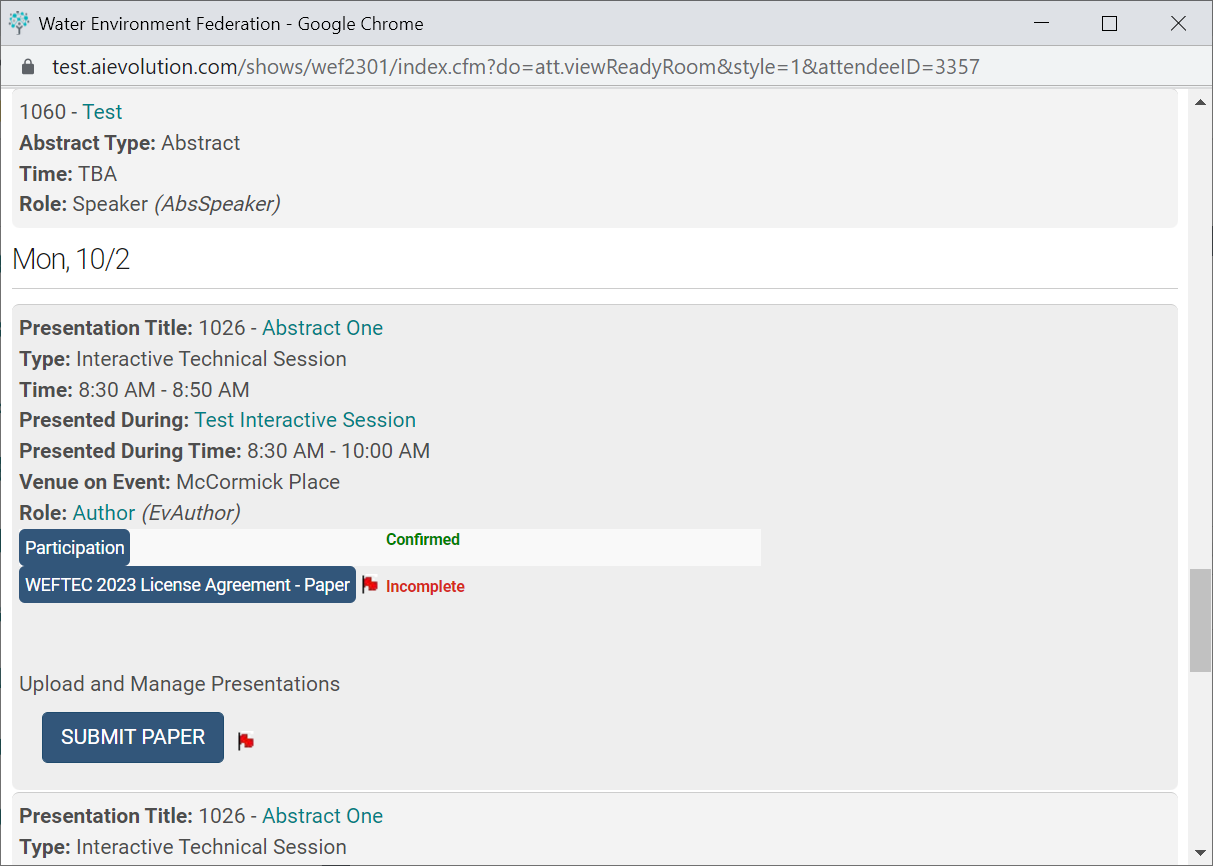 TECHNICAL PAPER UPLOAD
Adding and Removing Co-authors
Co-authors can be added and removed using the Edit Speaker option found on the Dashboard.
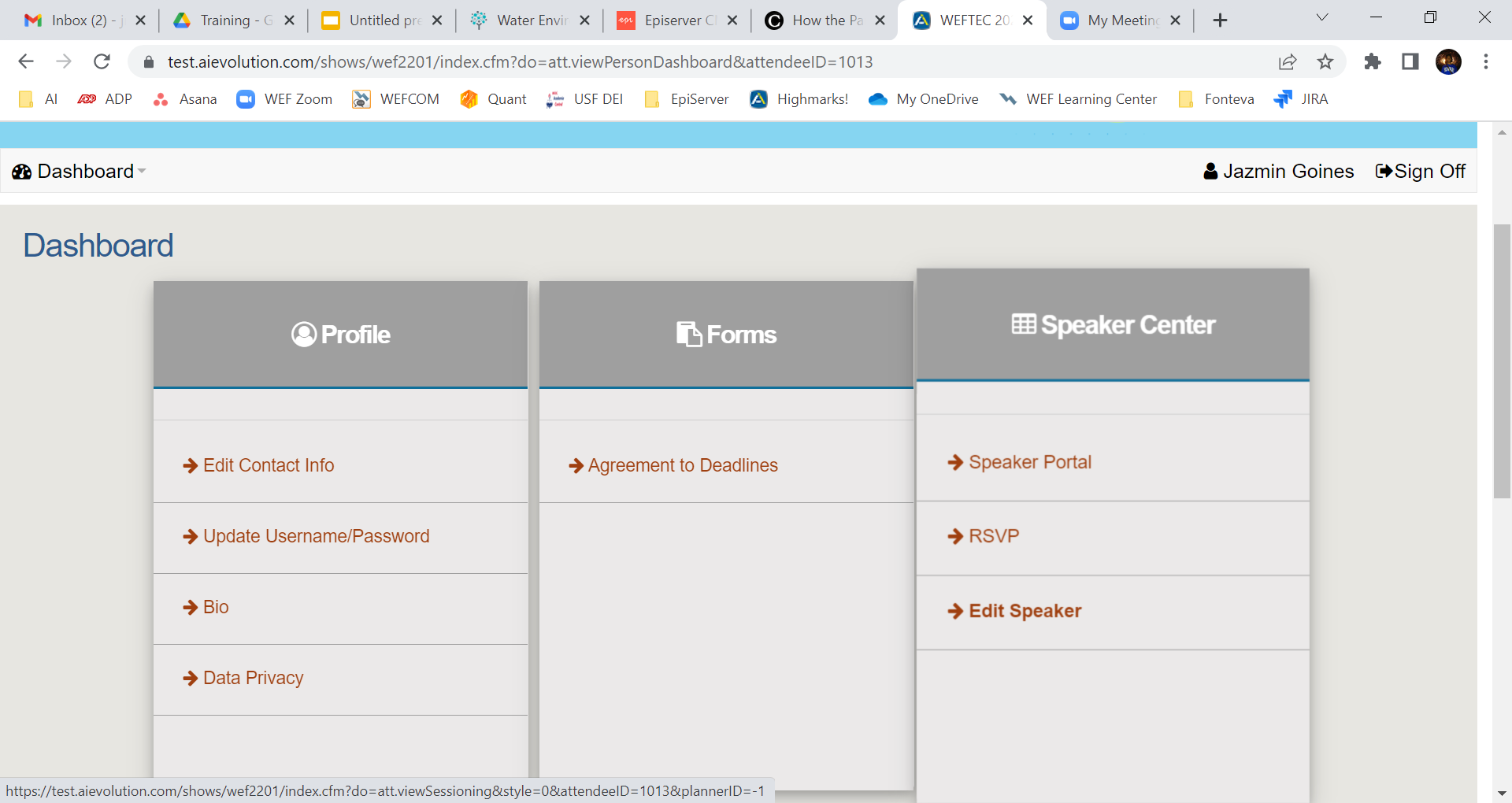 EDITING CO-AUTHORS
Next to your presentation title, you will find the Manage Speaker/Co-Author button. Here is where you will make edits to you co-authors.
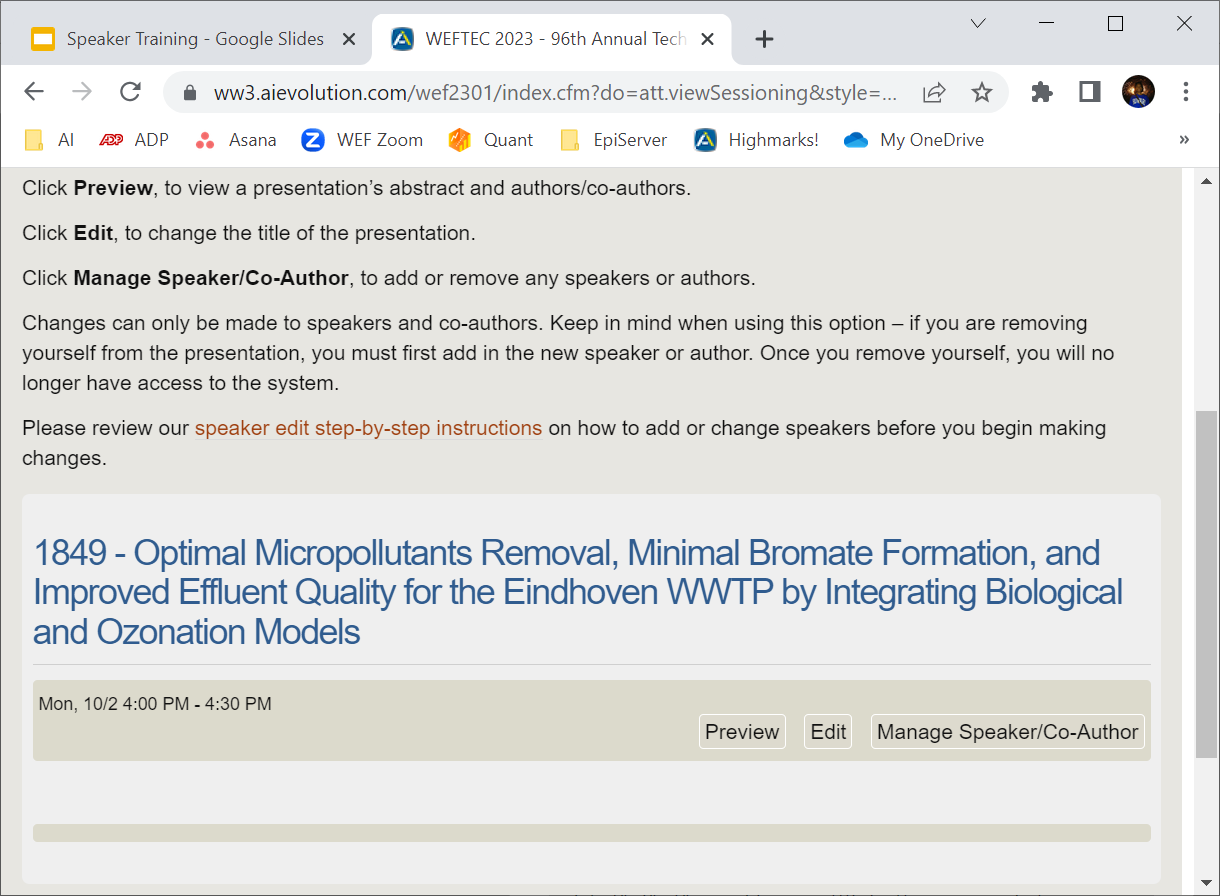 Starting today, you should now see the WEFTEC 2023 License Agreement – Paper button available on your presentation block. 
Once you have signed the license agreement, a green Confirmed message next to the button.
Only e-signatures will be accepted for the license agreement.
License Agreement signatures must be provided by August 1st at 11:59pm Eastern.
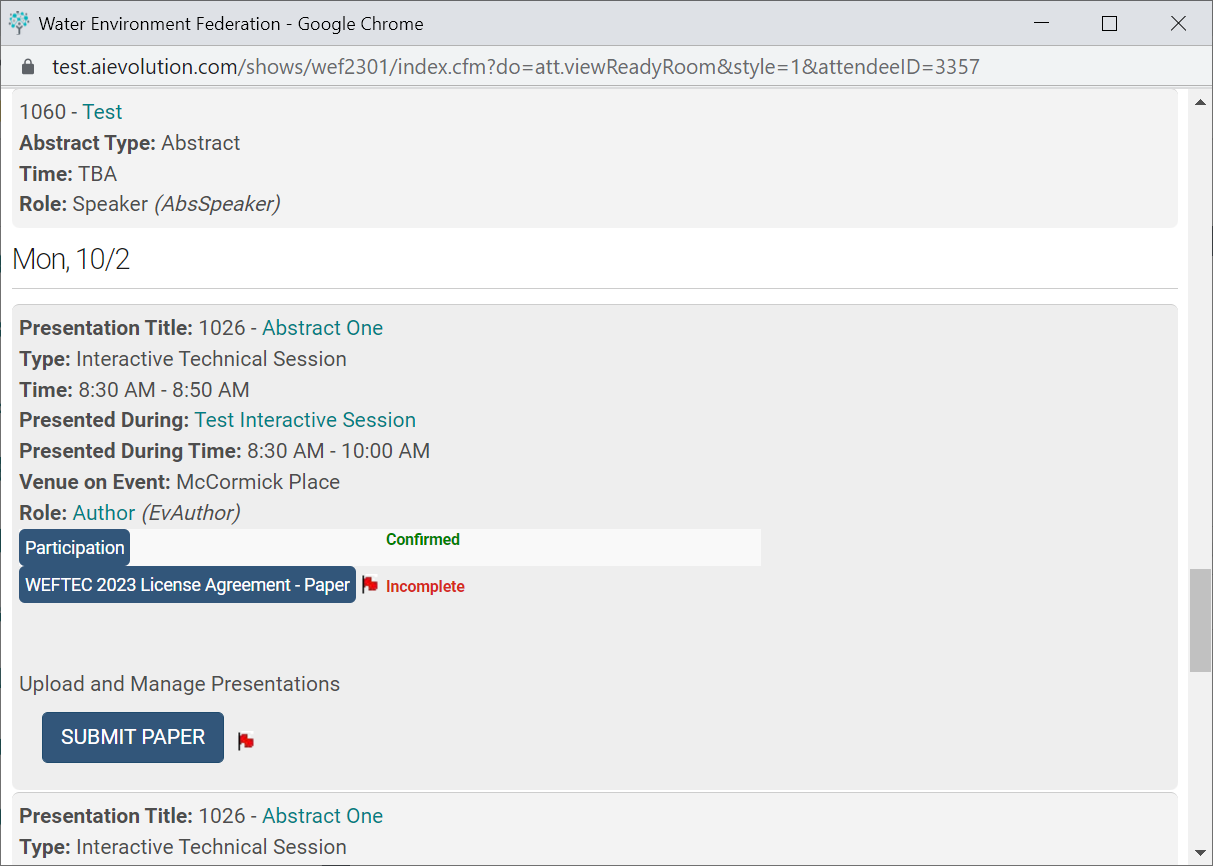 LICENSE AGREEMENT
INVITED SPEAKERS
CO-AUTHORS
PRESENTING 
AUTHORS
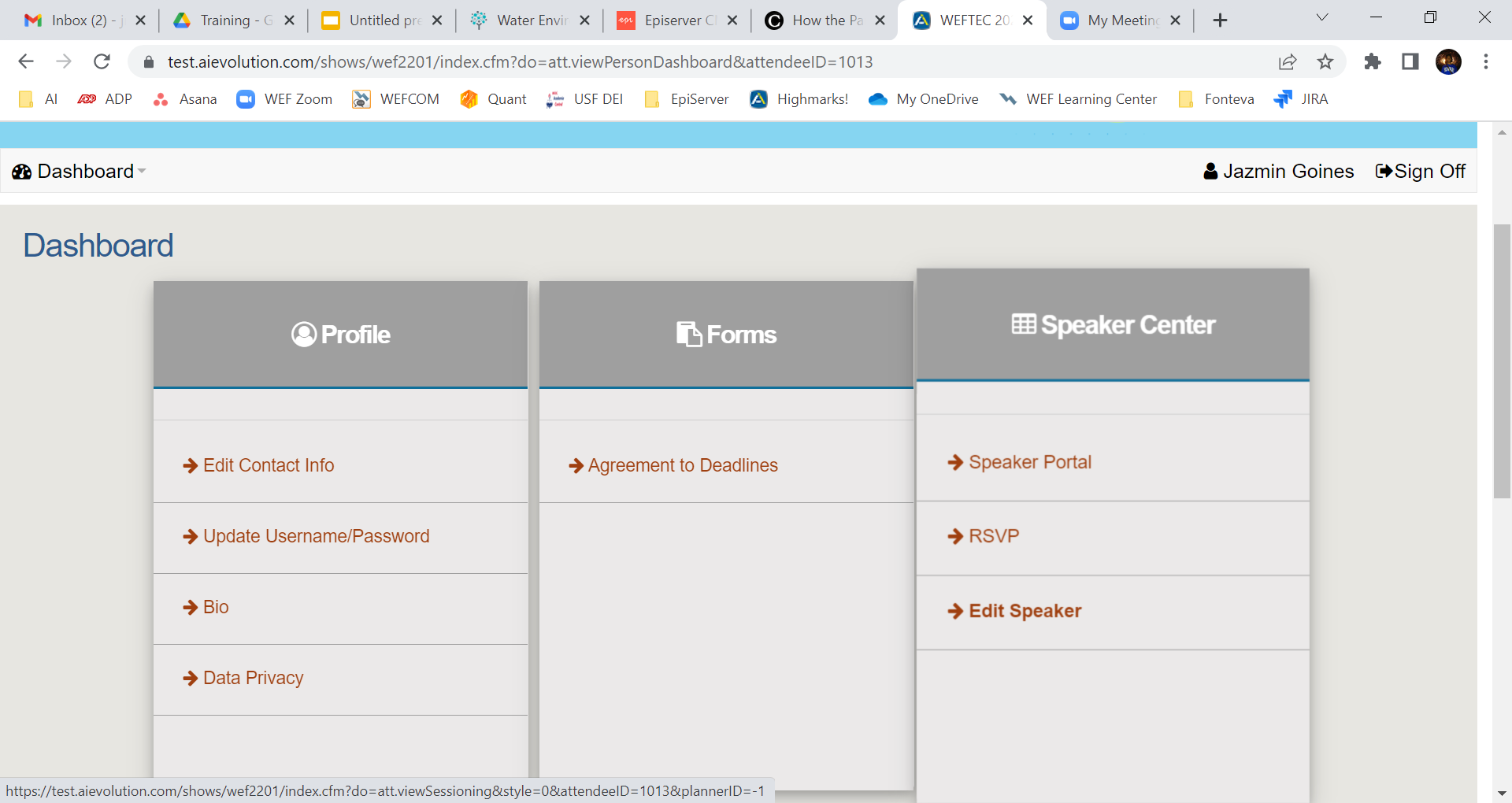 Additional speakers can be added, and speakers can be removed using the Edit Speaker option found on the Dashboard.
EDITING SPEAKERS
Next to your presentation title, you will find the Manage Speaker/Co-Author button. Here is where you will make edits to you co-authors. 
If you need to remove yourself and add another speaker to replace you, make sure to add the new speaker first and then remove yourself. 
Removing yourself first will result in you being removed from the speaker portal and you will no longer be allowed to make changes.
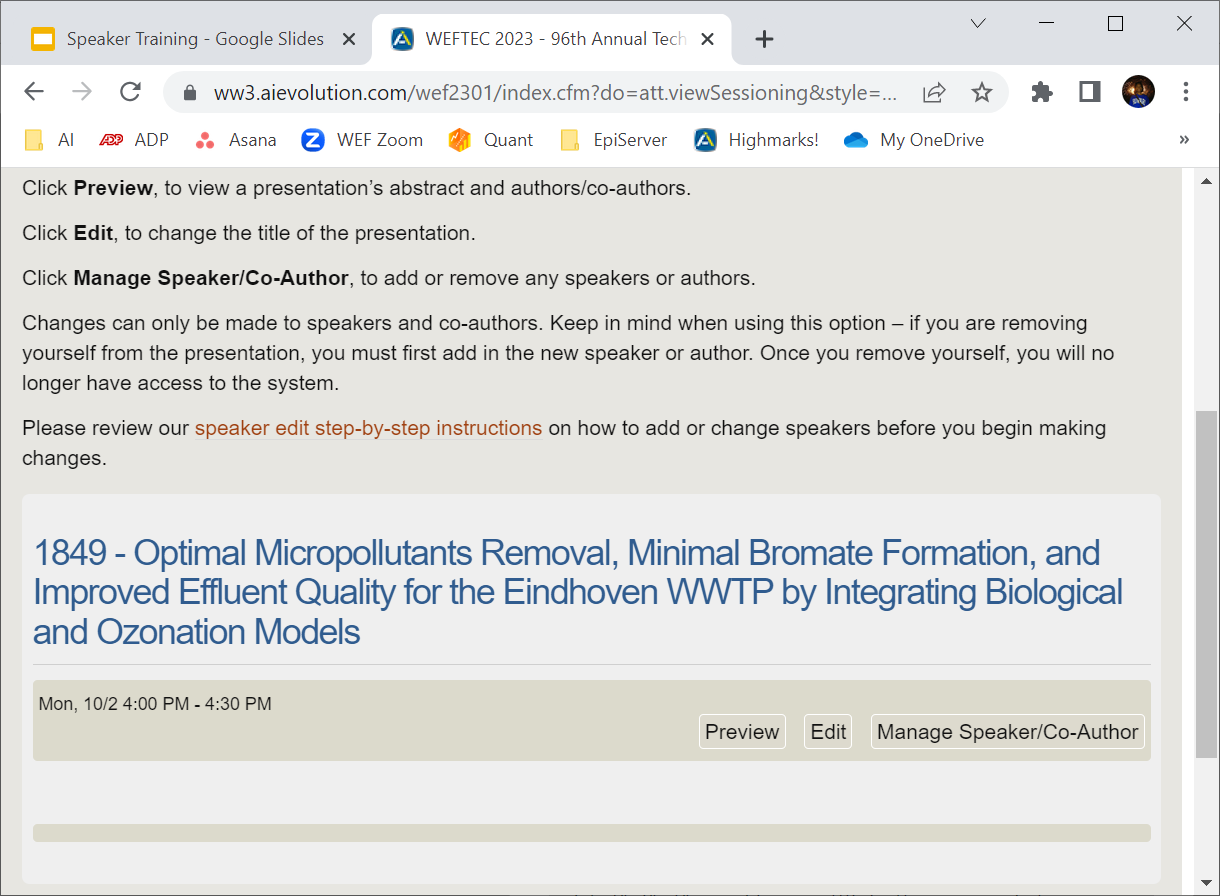 All invited speakers and presenting authors will need to input a short introduction to introduce themselves and a photo. 
The moderator/facilitator for the session will introduce you to the audience using the intro provided.
The introduction should not be longer than 100 words. 
Photo must be upload in .jpg or .png format. Please use headshots only, no photos of pets or other scenery.
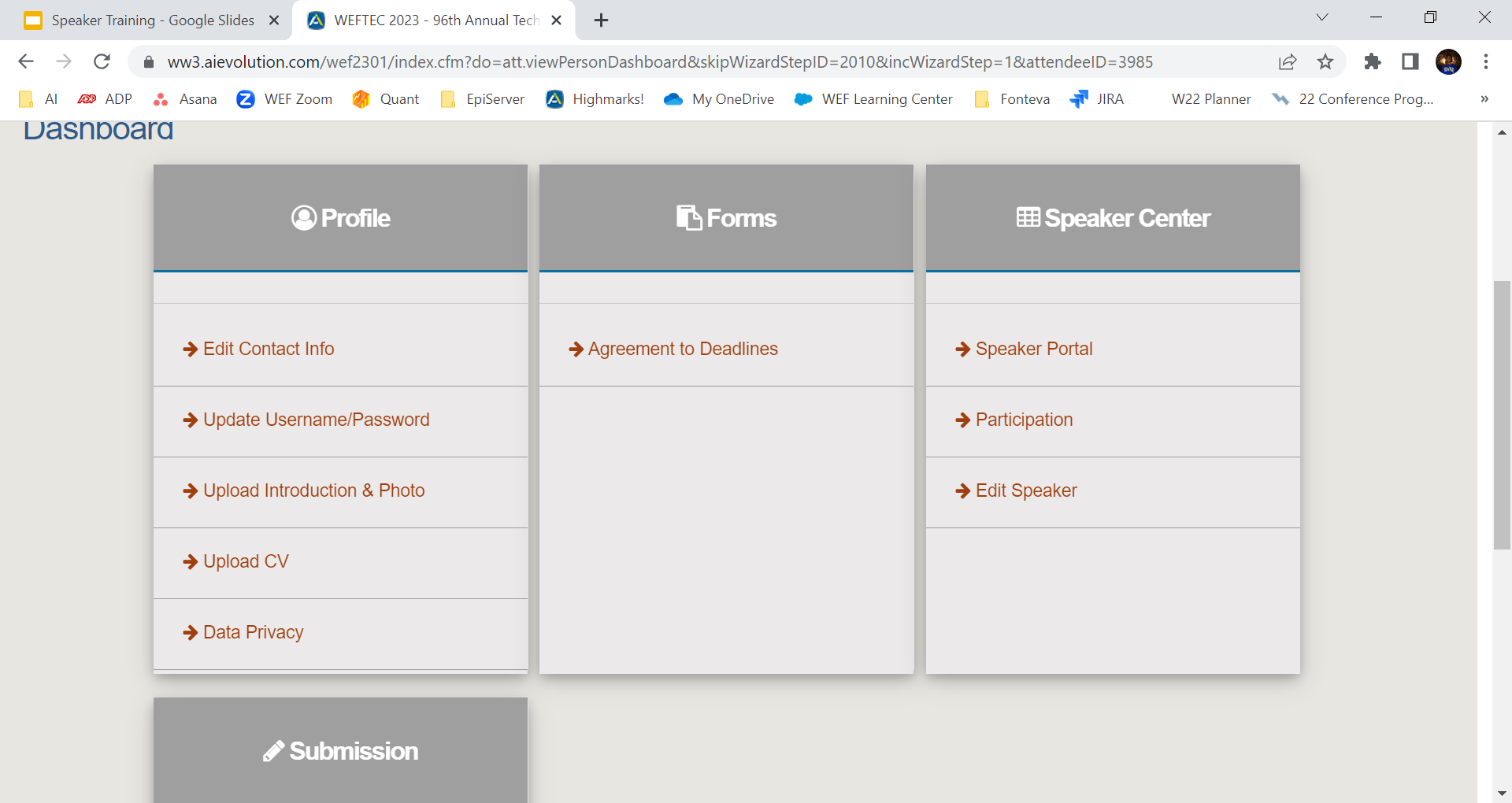 INTRODUCTION & PHOTO UPLOAD
PRE-WEFTEC BRIEFINGS
Invited Speakers and Presenting Authors should make plans to attend the virtual Pre-WEFTEC Briefings. These briefings will cover what to expect and do when you arrive on-site in Chicago. There will be two briefings held two weeks prior to WEFTEC. You are required to attend at least one. 
Pre-WEFTEC Briefing 101 | September 18th @ 2:00PM Eastern
Pre-WEFTEC Briefing | September 19th @ 2:00PM Eastern
Registration links are available in your guidance documents and on www.weftec.org/presenterinformation
WEFTEC REGISTRATION
Registration for WEFTEC 2023 is now open! 
All presenters are required to register and pay appropriate fees. WEF Members receive the best rates, so make sure you are a WEF Members to take advantage of the benefits. 
Register now to receive the Super Saver Rate. This rate will end on July 14th!
Register now at https://www.weftec.org/attend/2023-attendee-registration/
THANK YOU!